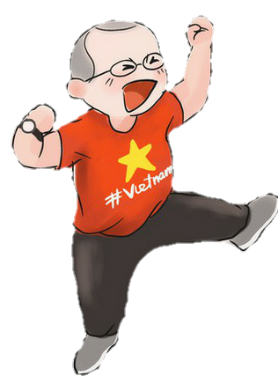 Xây Dựng Đội Hình Cùng
HLV Park Hang Seo
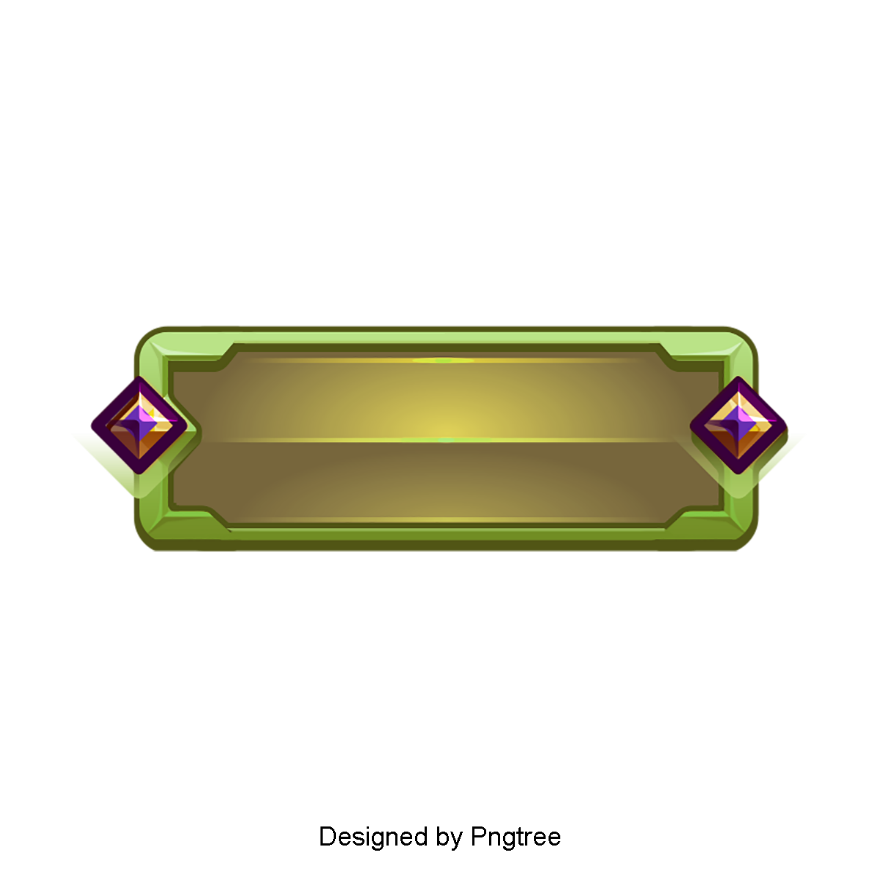 PLAY
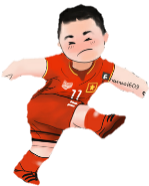 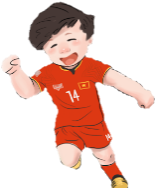 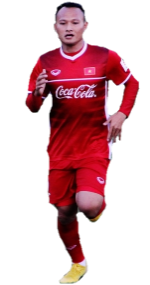 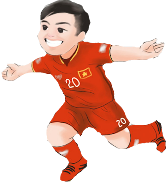 A.Đ
C.P
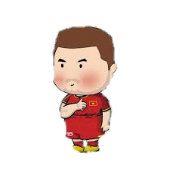 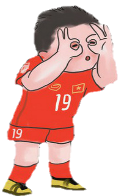 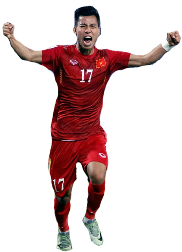 T.H
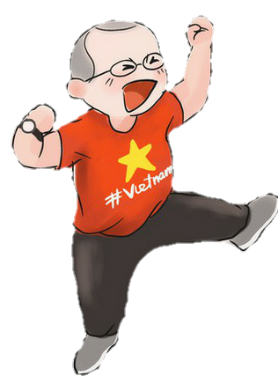 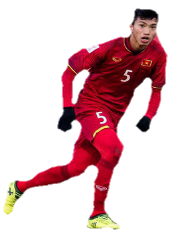 V.Đ
4
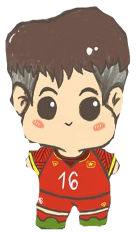 Q.H
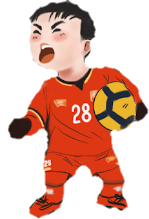 Đ.H
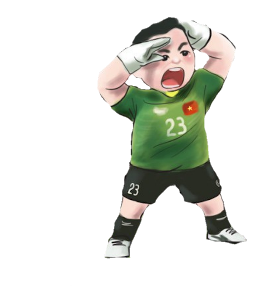 3
2
V.V.T
Đ.V.H
Đ.D.M
T.Đ.T
1
Đ.V.L
[Speaker Notes: Ấn vào số sẽ mở câu hỏi
Ấn và tên sẽ hiện cầu thủ]
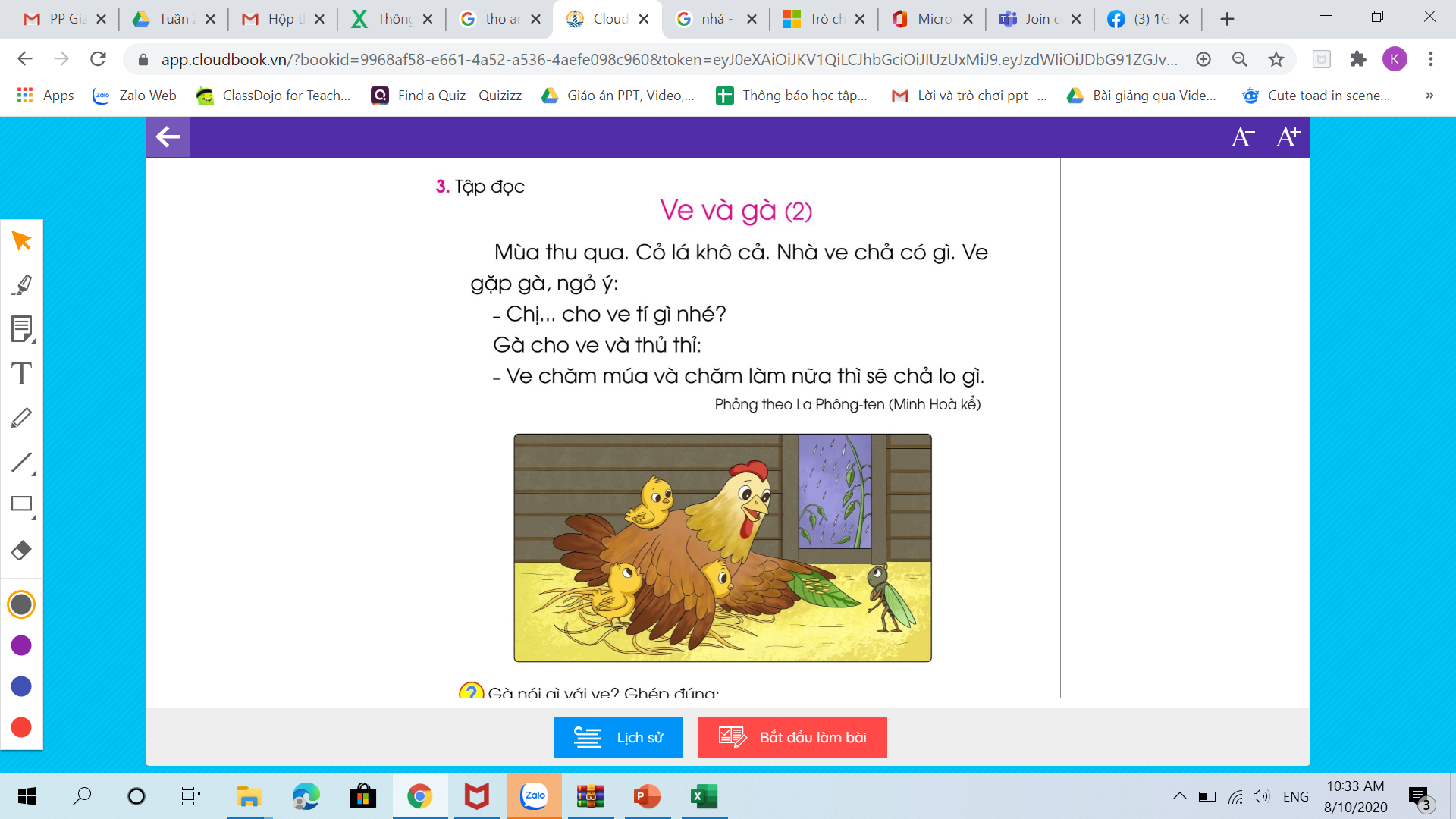 Bµi 39
¤n tËp
(Tr. 71)
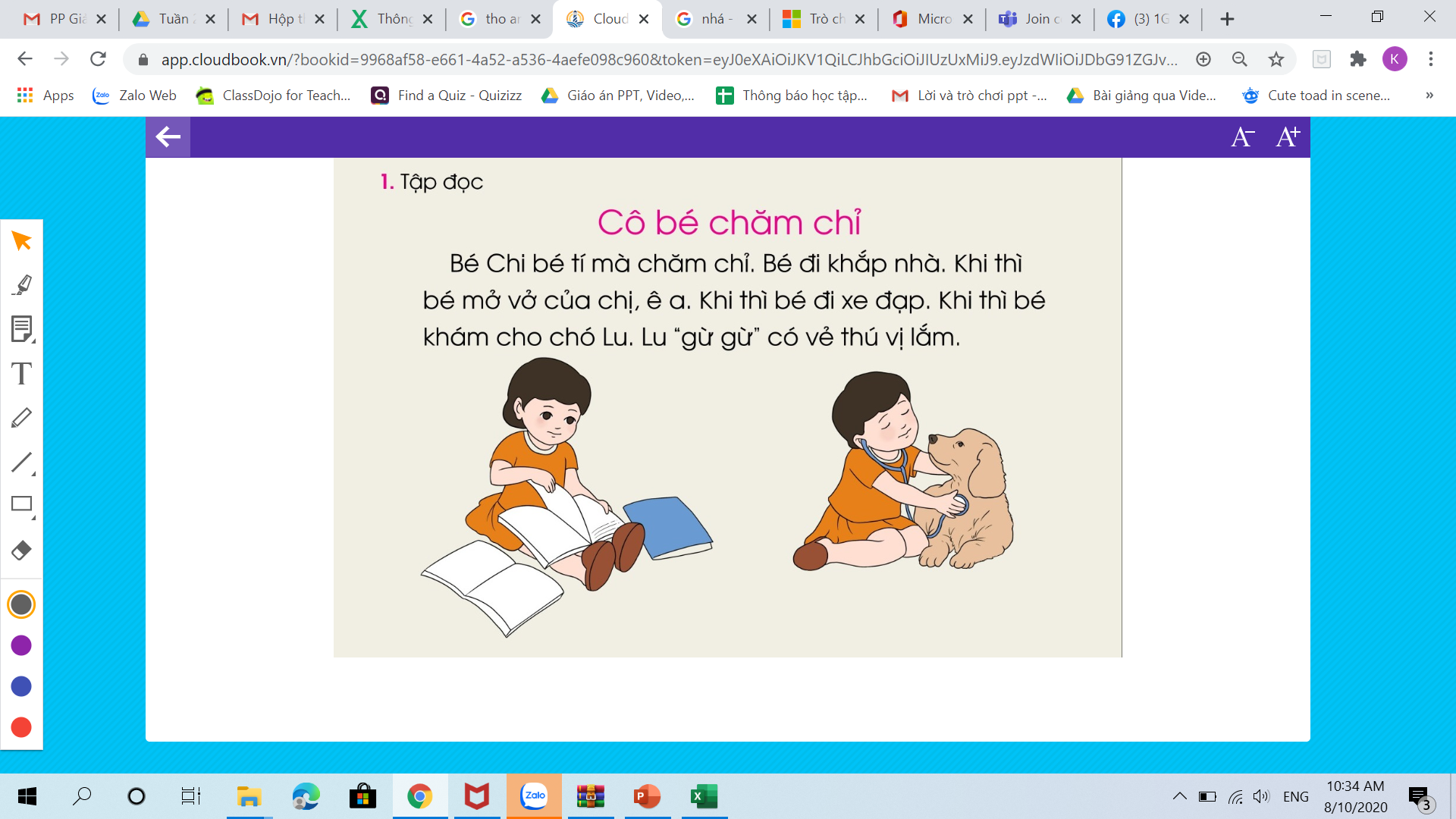 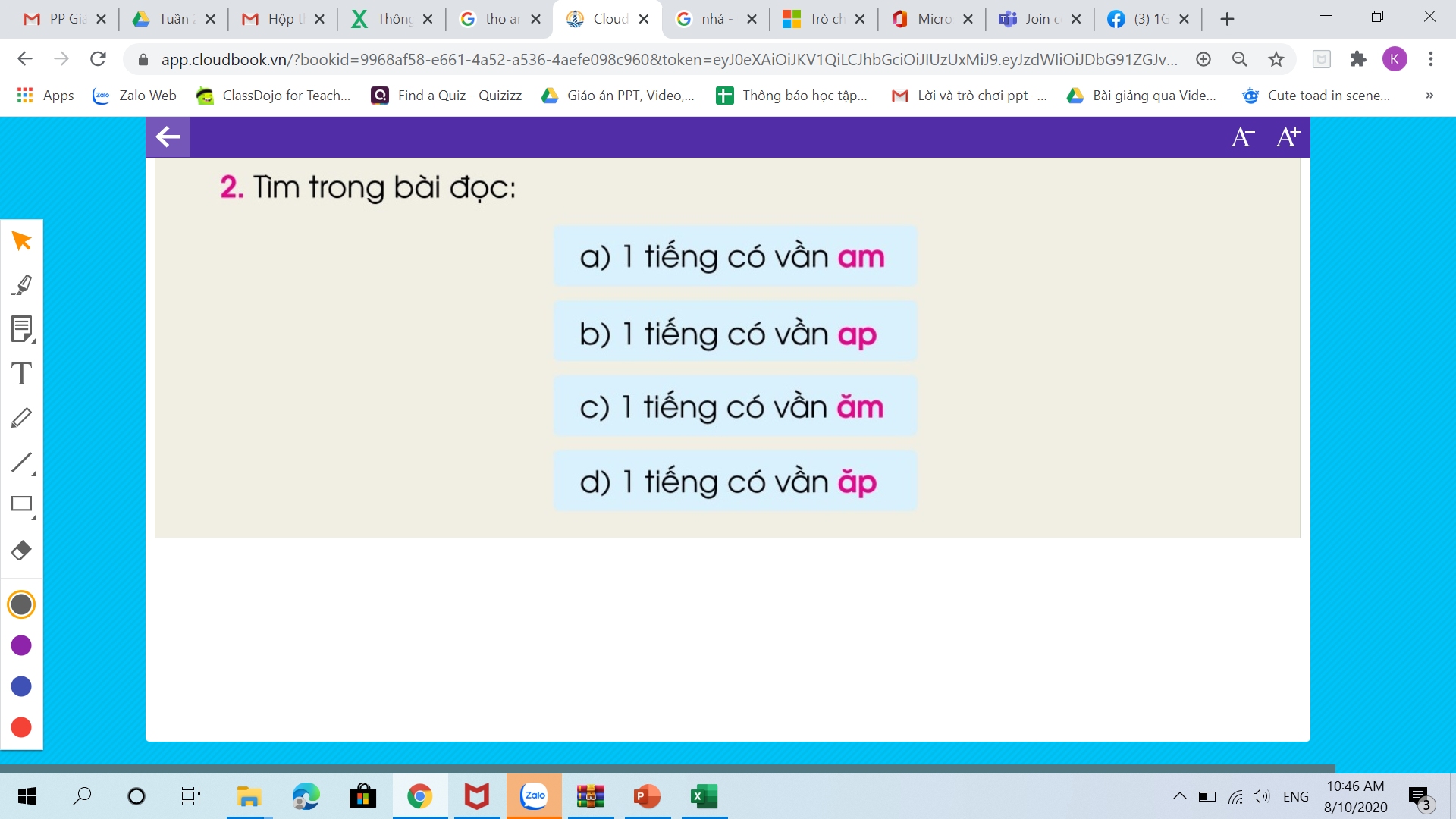 1 tiÕng cã vÇn am:
kh¸m
C« bÐ ch¨m chØ
BÐ Chi bÐ tÝ mµ ch¨m chØ. BÐ ®i kh¾p nhµ. Khi th× bÐ më vë cña chÞ, ª a. Khi th× bÐ ®i xe ®¹p. Khi th× bÐ kh¸m cho cho Lu. Lu “gõ gõ” cã vÎ thó vÞ l¾m.
b)1 tiÕng cã vÇn ap:
®¹p
c)1 tiÕng cã vÇn ¨m:
ch¨m, l¾m
d)1 tiÕng cã vÇn ¨p:
kh¾p
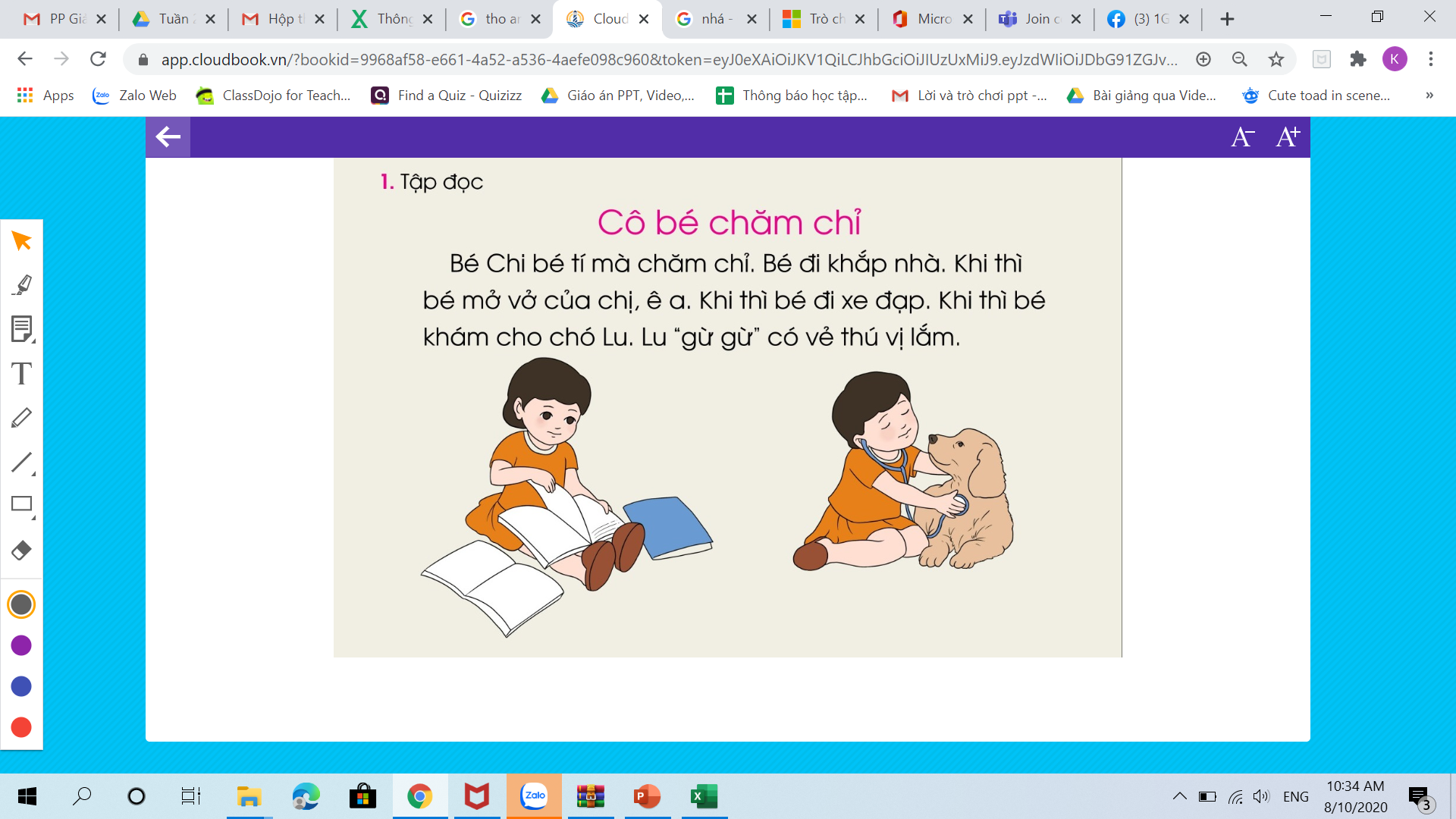 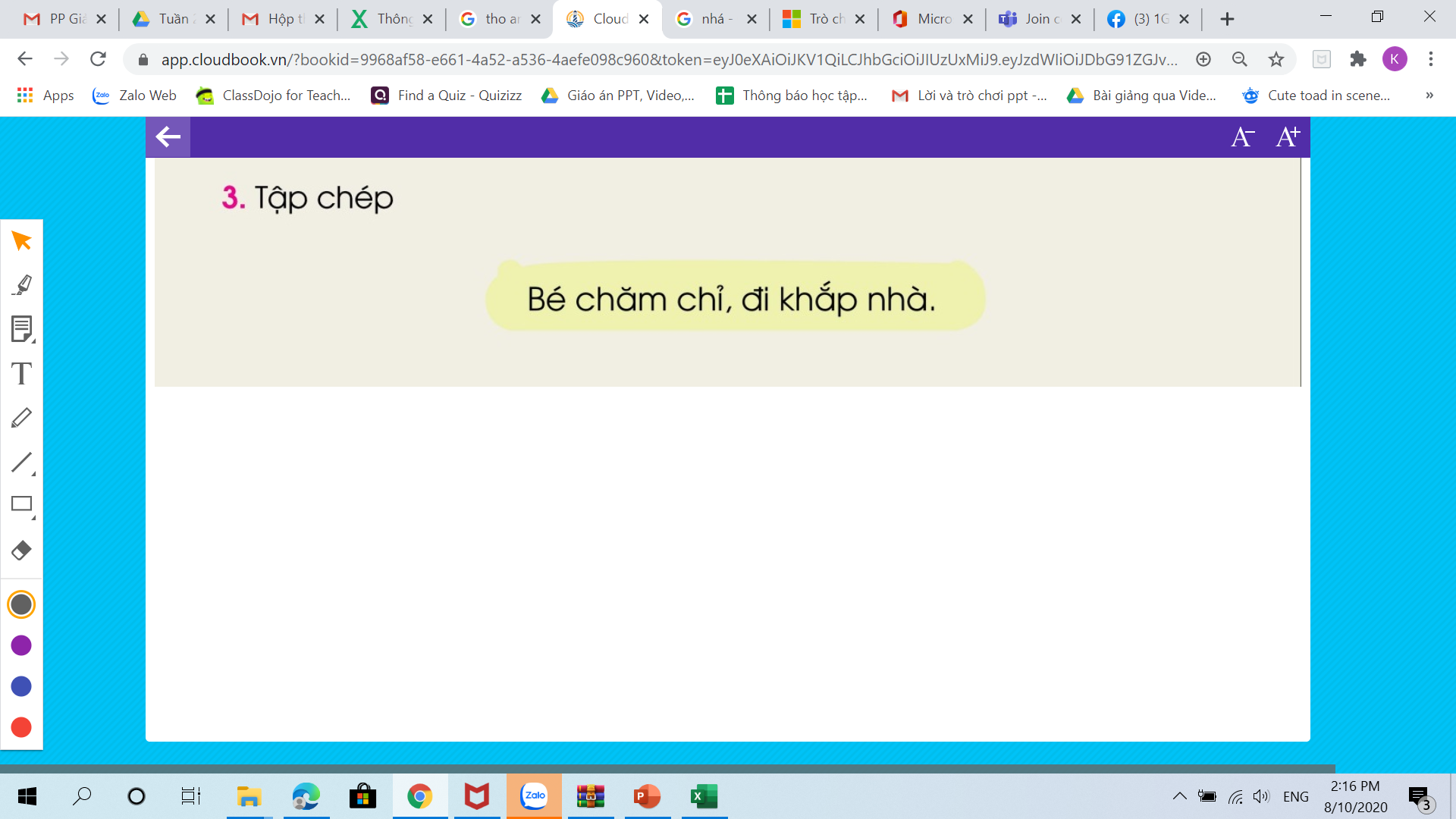 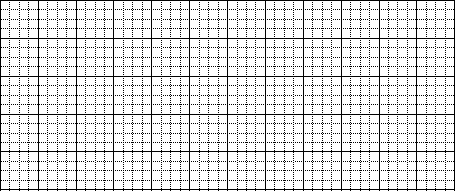 χ≠ chăm chỉ, đi khắp
nhà.